James 4:1-3 What causes fights and quarrels among you? Don’t they come from your desires that battle within you? 2You desire but do not have, so you kill. You covet but you cannot get what you want, so you quarrel and fight. You do not have because you do not ask God. 3When you ask, you do not receive, because you ask with wrong motives, that you may spend what you get on your pleasures.
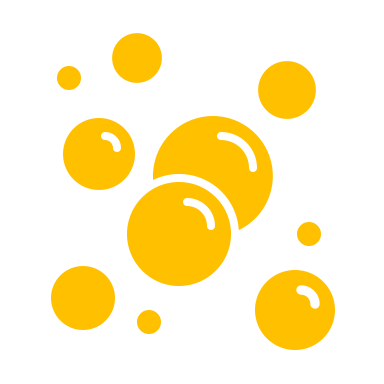 [Speaker Notes: Some comments about the passage:
Strong words fights and quarrels – it is a language of war. James is employing the words metaphorically to denote the seriousness of the situation in the diaspora churches he is writing to.]
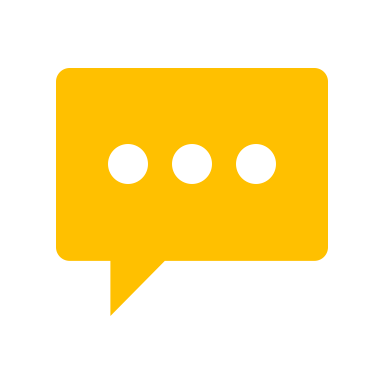 Make Your Matters Matters of Prayer
“You do not have because you do not ask God.”
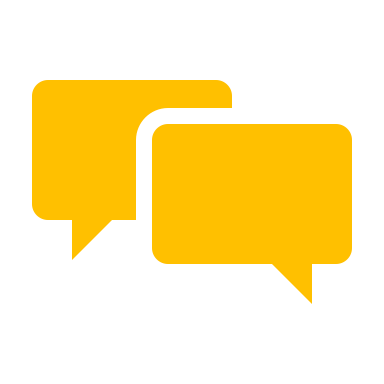 Make Your Matters of Prayer Right Matters
“When you ask, you do not receive, because you ask with wrong motives, that you may spend what you get on your pleasures. .”